South Africa
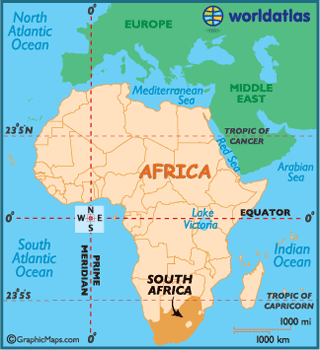 Geography
Rain forests
Deserts
Deep valleys 
High mountains
Beautiful beaches
High and Low Lands
2/3rds of S. Africa is high land.
Very few people live on it
Too dry and hot
Has wide, flat areas usually covered in grass and low bushes-called velds.
Has low, flat plains and deserts
Different Landforms
Kalahari Desert-large desert that spreads over 3 countries in Africa
Coast in the town of Noordoek-one of S. Africa’s three capital cities
Vineyards-soil and climate are good for growing grapes
Drakensberg Mountains-highest mountains in S. Africa
Orange River-S. Africa’s longest river
Natural Wonders
Game reserves-land set aside for animals
Animals are protected from hunters

Safaris-a trip to an African game reserves

More than 20,000 plant species in S. Africa
Rich Natural Resources
Have some of the largest and most important mineral resources in the world
Mineral-a resource found in nature that is not an animal or plant
Ex. Diamonds
Gold
Copper
silver
The 1st South Africans
Home to our oldest human ancestors
Date back about 50,000 years
San and Khoikhoi
San people came about 20,000 yrs ago.
Traveled, hunted animals and gathered food to eat
Khoikhoi-live off the land
Farmed and raised animals
Ex. Sheep and cattle
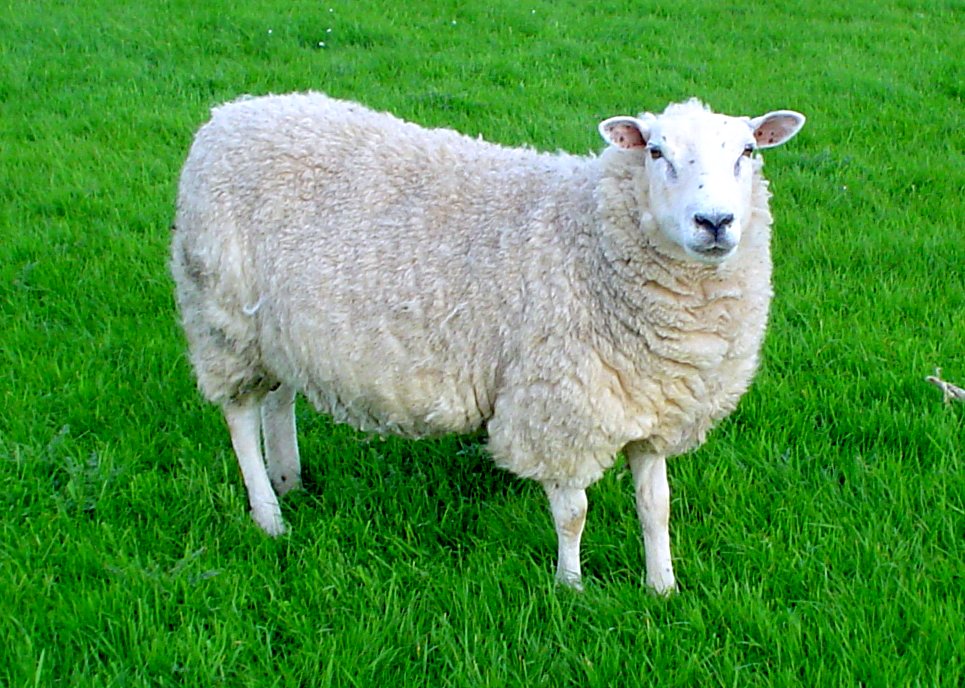 The Europeans
1652-Dutch settled in S. Africa
Known as Boers-a dutch word meaning “farmer”
British and Germans and Zulu eventually take over S. Africa-Britain wins and gains control
A Divided South Africa
White people ruled S. Africa
Apartheid-the black people and white people had to live apart
White people had to live separately from black people
Blacks had to live in the poorest part of the land called homelands
Black people fought hard against the white people
Nelson Mandela helped lead the fight to end the apartheid
Finally fell apart in the early 1990s
Life after Apartheid
April 1994-the first time everyone over the age of 18 could vote
Nelson Mandela was elected as the first president of South Africa
Governing South AfricaA New Plan
A new constitution was written
Constitution-a written form of government
Bill of Rights
Similar to the US Bill of Rights
Offers:
Health care
Education
Freedom
A healthy environment-the air, water, land, and all living things
3 Branches of Government
Legislature Branch-called Parliament
Make the laws
Made up of the National Council of Provinces & the National Assembly
Executive Branch-headed by the president
Judicial Branch-made up of many courts
Tell if someone has broken a law
Top court-Supreme Court of Appeals
Highest court-called the Constitutional Court
3 Capitals
South Africa has 3 capitals
Each capital is home to a branch of the government

Pretoria-executive
Cape Town-legislative
Bloemfontein-judicial
South Africa at Work :Selling to other Countries
Creates over 25% of Africa’s wealth

Mining
More than half of the money comes from mining
Working in Factories
Many people work in factories
Make trains, cars, ships, computers, clothing, processed food, steel, iron, metals
New Chances
Under the apartheid, many black South Africans could not go to school
Agriculture-the business of growing crops and raising animals.
Cash crops-farmers who raise their crops for money
Livestock-animals raised on farms and ranches
Two Exciting Cities
Johannesburg is South Africa’s largest city
More than 3 million people live there

Durban-South Africa’s second-largest city
Cape Town-where Nelson Mandela gave his first speech
Fun in South Africa
South Africans love playing rugby and cricket
Rugby- a sport like football 
Cricket-a sport like baseball
Play soccer
Tournament-a series of games